Group 18 (0) Chemistry
1
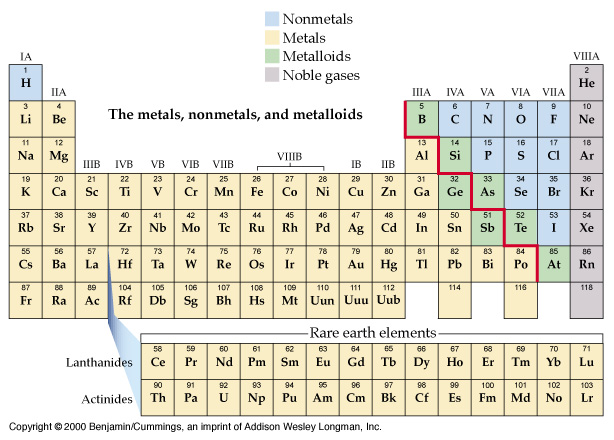 Nonmetals, Metals, Metalloids, Noble gases
http://www.youtube.com/watch?v=QLrofyj6a2s

http://www.youtube.com/watch?NR=1&v=ceQMs30D16E&feature=endscreen
3
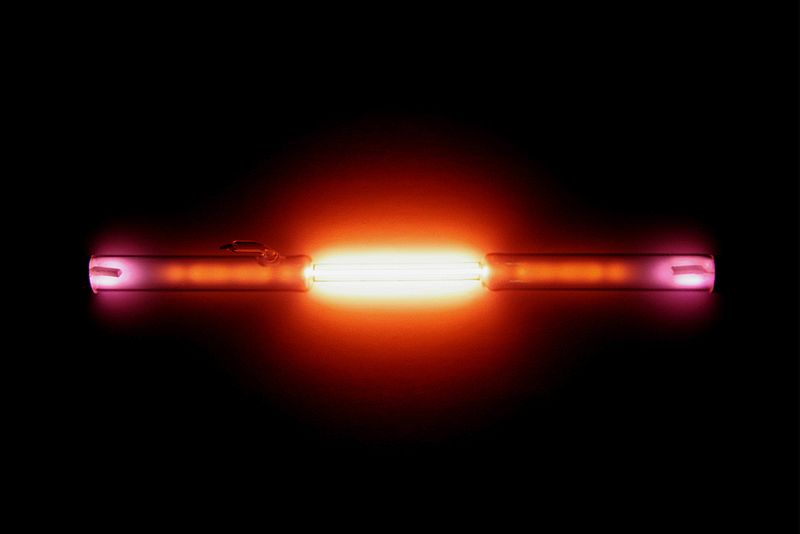 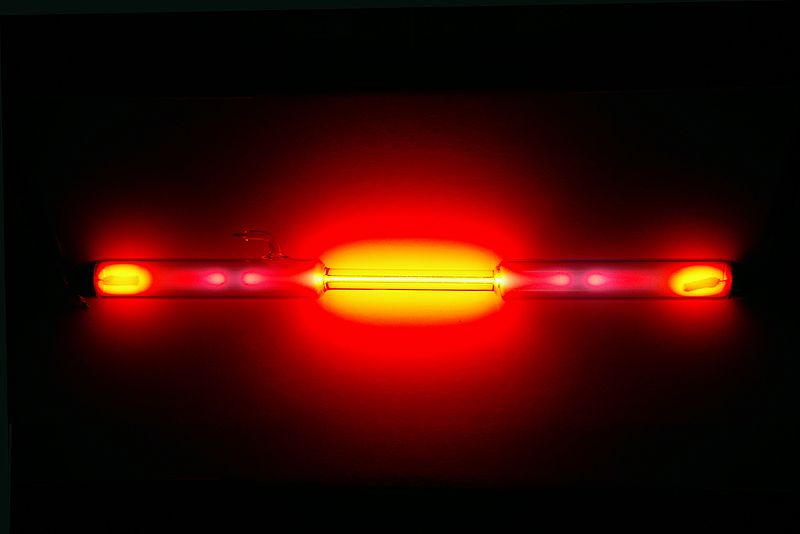 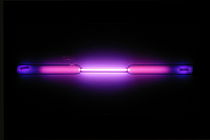 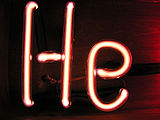 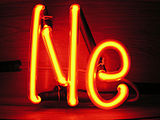 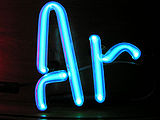 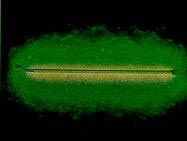 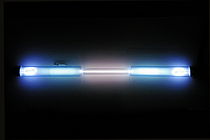 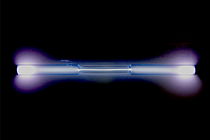 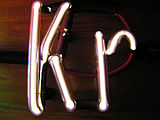 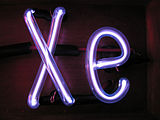 4
Symbol
Electron configuration
5
The elements;

1) 	Group (0); low order of reactivity, no compounds till 1962, after that 30 compounds of heavier members.
6
6
2) Properties; Table 24.5, atoms,
    ionization energy, low m.p., and b.p.;
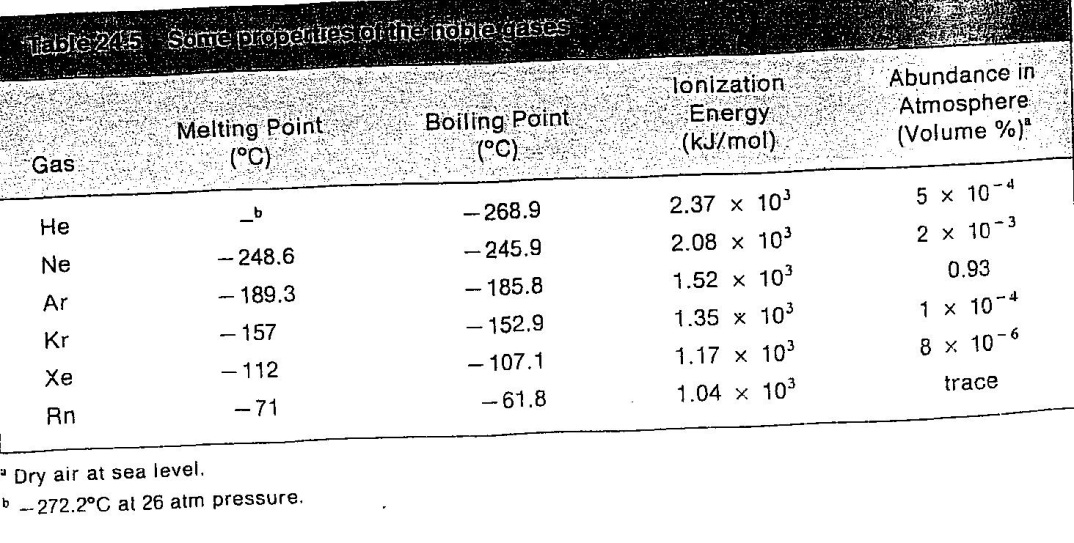 7
3) Exist in atmosphere, He as deposit,     Isotopes of Radon(Rn) all from Radium (Ra)
 
t1/2 = 3.82 d,           from  

4)	Ar in bulbs, no reaction with filaments but conduct heat away from it.
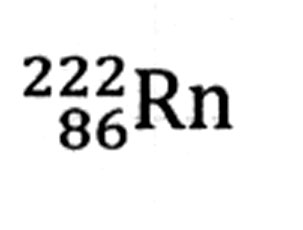 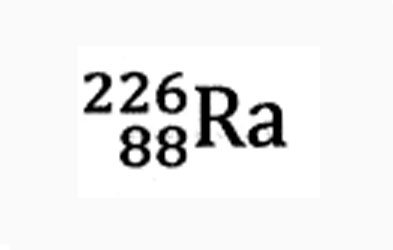 8
5) The first chemical reaction; 
       [Xe]+ [PtF6]- in 1962;

	a) O2  O2+ + e	DH = +1180 kJ
		   Xe  Xe+ + e	DH = +1170 kJ

	So, it is possible to form [Xe]+[PtF6]- like [O2+][PtF6]- ;solid, yellow orange.
9
9
b) XeF2, XeF4, XeF6
		Xe + mF2  XeFm  

   c) Oxygen containing compounds;
		 -By partial hydrolysis of;  
		XeF6(s) + H2O  XeOF4(l) + 2HF

		-Complete hydrolysis:
		XeF6(s) + 3H2O  XeO3(aq) + 6HF
		XeOF4(l) + 2H2O  XeO3(aq) + 4HF
10
10
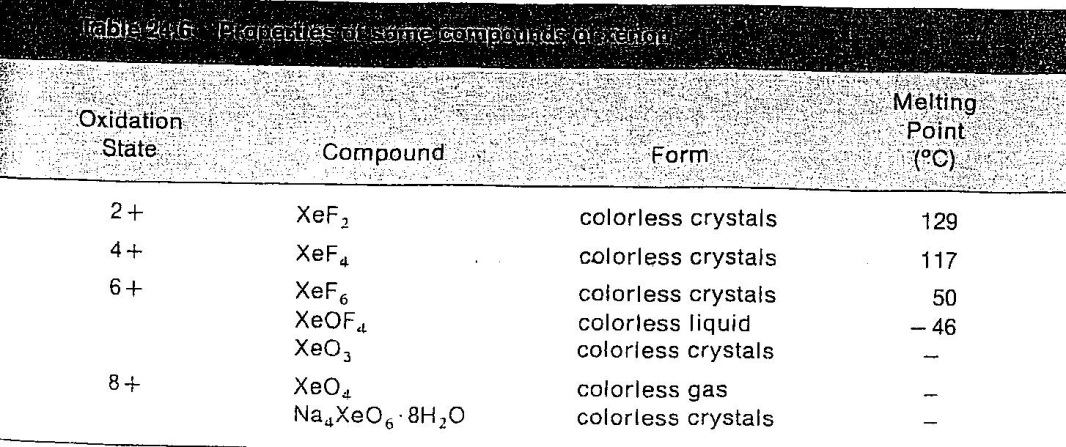 Prof. M. Monshi, Chem. Dep., College of Science, KSU
d) oxidation state (+8); XeO4 or XeO64-    no H4XeO6 but salt yes.
    
Preparation of; XeO64-

12OH- + 3XeO3 + O3  3XeO64- + 6H2O
12
12
6)The structures of XeF2, XeOF4, XeO64-
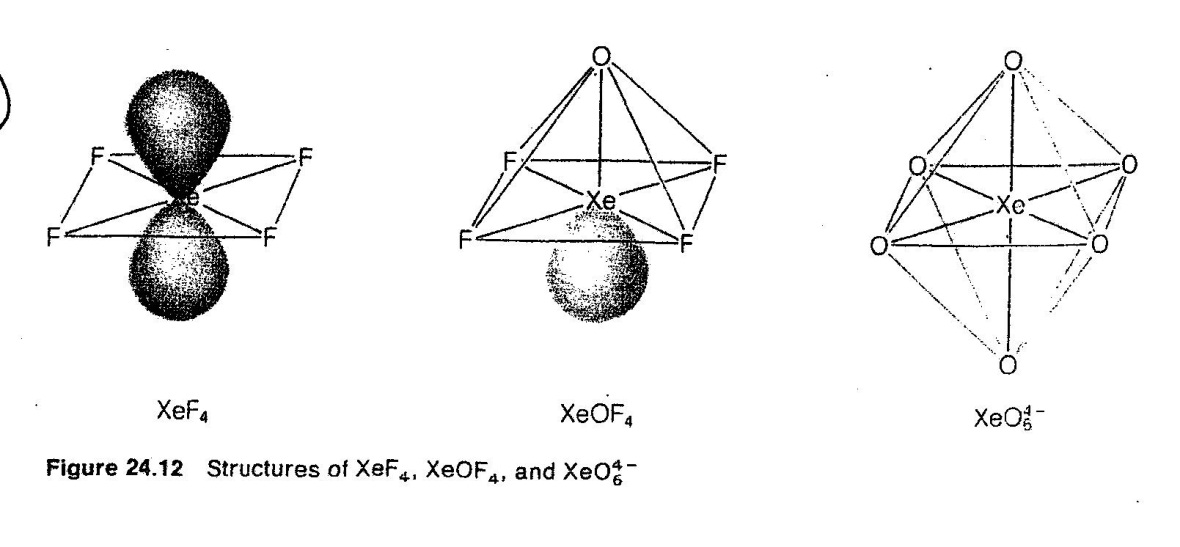 13
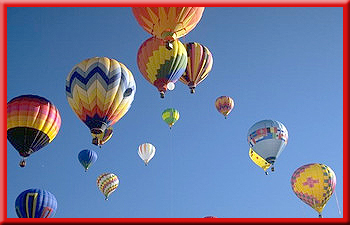 Even though hydrogen is lighter than helium, helium is preferred for these purposes
because helium will not burn.
Uses for the Noble Gases
The “neon” lights you see in advertising signs can contain any of the noble gases, not just neon.
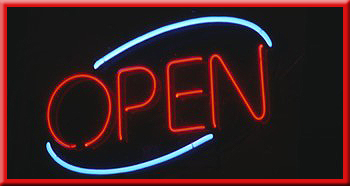 Electricity is passed through the glass tubes that make up the sign.
Uses for the Noble Gases
The electricity causes the gas to glow.
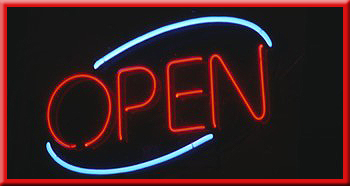 Each noble gas produces a unique color.
Helium glows yellow, neon glows red-orange, and argon produces a bluish-violet color.
Uses for the Noble Gases
Argon, the most abundant of the noble gases on Earth, was first found in 1894.
Krypton is used with nitrogen in ordinary light bulbs because these gases keep the glowing filament from burning out.
Krypton lights are used to illuminate landing strips at airports, and xenon is used in strobe lights and was once used in photographic flash cubes.
Uses for the Noble Gases
At the bottom of the group is radon, a radioactive gas produced naturally as uranium decays in rocks and soil.
If radon seeps into a home, the gas can be harmful because it continues to emit radiation.
When people breathe the gas over a period of time, it can cause lung cancer.